SOUTH AFRICA AND CONFLICT RESOLUTION




Advocate Vasu Gounden
Founder and Executive Director, ACCORD

27 May 2022
Portfolio Committee on International Relations and Cooperation’s Strategic Planning Session
ACCORD House
Durban, South Africa
About ACCORD
Since 1992, ACCORD has played an integral role in peace and security across Africa working with the OAU/AU since 1993
ACCORD intervenes in conflicts through training, research, policy development, and mediation support.
ACCORD ranked in top 100 globally out of 11 175 think tanks for eleven consecutive years (Pennsylvania University TTCSP)
Over the past 30 years, ACCORD has trained over 20,000 people in conflict management skills.
ACCORD’s RESPONSE
Evidence Based Research through a Data Analytics Unit + Continental Research Network

ACCORD Training Faculty…

High Level Mediation Group 

Conflict Prevention Network through partnerships:
UCLG, AASU, AAU, FEMWISE, AUYEO, Faith Based Organizations and Traditional Leaders
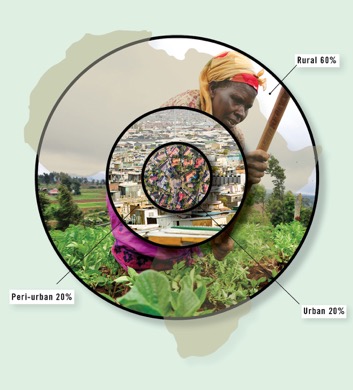 Convergence and Complexity: Africa’s crisis over the next Decade
CONCLUSIONS
Significant parts of Africa are reaching a dangerous tipping point

Africa is in a race against time

Transformation to address the root causes will take between 20 to 40 years

Armed, complex, and protracted conflict will characterise large parts of the African landscape in the coming decades
CONCLUSIONS
Prevention at the local and national levels must assume the highest priority

Increasingly mediation will be accompanied by peace enforcement
WHAT AFRICA DID WELL
Managing economies better
Debt relief – 1994 debt to GDP ratio was 130 % 2005, debt to GDP ratio dropped to 30 %
Loss making enterprises
Telecom Revolution – 	2000: 11 million mobile lines	                                						        					2016: 687 million mobile lines 
Conflict decreased
Source: How Africa can Keep Rising: Ngozi Okonjo-Iweala
WHAT AFRICA DID WRONG
Lack of job creation
Quality of growth wasn’t sustainable
Inequality increased
Absolute poverty increased
Lack of invest in infrastructure
Economies retaining the same structure over decades
Governance -  weak and non existent institutions
New conflicts – terrorism
Source: How Africa can Keep Rising: Ngozi Okonjo-Iweala
AFRICA’S SOCIO-ECONOMIC STRUCTURAL CHALLENGE
1. Agricultural Age
2. Industrial Age
3. Information Age
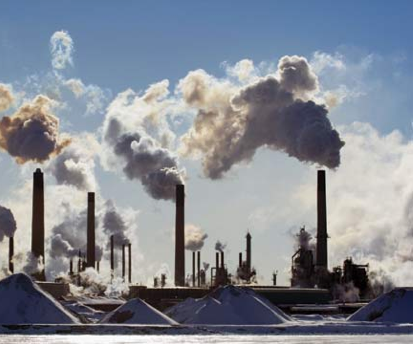 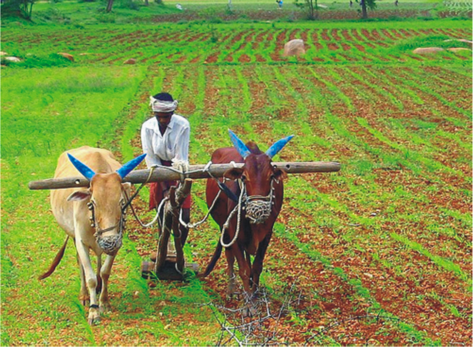 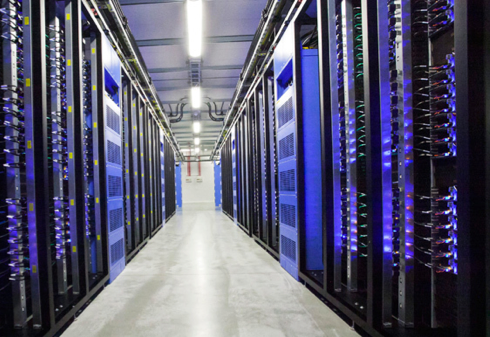 Centre and Periphery: South Africa
Periphery 70%
Centre 30%
Centre and Periphery: Kenya
Periphery 80%
Centre 20%
Centre and Periphery: Burundi
Periphery 95%
Centre 5%
Convergence and Complexity of Escalating Factors
Exponential Population Growth

Rapid Urbanisation

Global Economic Slowdown

Commodity Crisis

Climate Change

Disruptive Technology
COVID-19 AND THE UKRAINE WAR:                                       A CONFLICT MULTIPLIER
COVID 19:
HEALTH CRISIS
ECONOMIC CRISIS
SECURITY CRISIS 
HUMANITARIAN CRISIS
UKRAINE WAR
FOOD SECURITY
 FUEL PRICE INCREASE…FOOD PRICE INCREASE
INFLATION…RISING INTEREST RATES…RISING DOMESTIC DEBT
CIVIL UNREST
NEW COMPLEXITY: EMERGING TRENDS
Rise of Insurgencies…Rise in Private Military Groups…Wagner, 	Dyck Advisory Group and EO

 Rise of Social Media and Rise of Civil Society and the Diaspora

 Increasing geopolitical divide…new entrants Saudi Arabia, UAE, Qatar, Turkey, Russia 

Growing nationalism and claims for sovereign integrity 

Increasing State security response and military coups
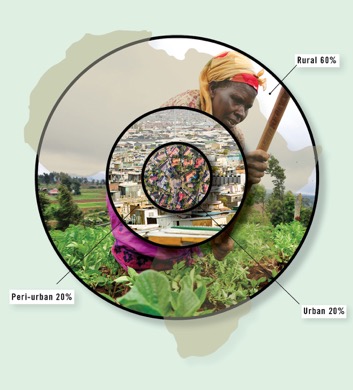 DRIVERS OF CONFLICT
Constitutional crises

Election-related conflicts (intra-party and inter-party)

Struggle over political hegemony

Conflicts over scarce resources (land, water, food, education, employment, etc.) 

Exploitation of identity (religion, ethnic, racial)
MANIFESTATIONS
Urban unrest and social protests 

Low-intensity violence, escalating to civil war

Creation of new centres of power through secession/self-determination movements

Radicalisation and rise of extremist ideologies

Emergence of criminal syndicates and proliferation of human, arms, drug trafficking
CONSEQUENCES OF CONFLICT
VIOLENCE AND DEATH


ECONOMIC STAGNATION (DEFICITS, RECESSION, INFLATION, PARALYSIS)

DESTRUCTION OF BASIC INFRASTRUCTURE AND GOVERNANCE CAPACITY

HUMANITARIAN CRISES


OVERFLOW OF REFUGEES AND IDPS


BREAKDOWN IN AUTHORITY AND SECURITY
RESPONSES
REVOLUTION/UPRISINGS

WAR

DIALOGUE/NEGOTIATION/MEDIATION
SOUTH AFRICA AND CONFLICT RESOLUTION
THROUGH MULTI-LATERALISM

MEDIATION…the South African Model

ECONOMIC DIPLOMACY

PEACEKEEPING AND PEACE-ENFORCEMENT SUPPORT

ARF…Elections, Humanitarian assistance, Governance etc.
CURRENT CHALLENGES
MULTI-LATERAL AGENCIES (AU, SADC etc.) have limitations e.g. Sovereignty, capacity issues etc. constrains our role  

MEDIATION…South African model under pressure domestically

ECONOMIC DIPLOMACY…domestic pressures growing

PEACEKEEPING AND PEACE ENFORCEMENT…military has serious personnel and equipment challenges

ARF…current budget totally inadequate to meet needs
SOUTH AFRICA IN AFRICA
WITH WHAT?
Peace support operations, political intervention and mediation, socio-economic development 

HOW? 
ARF, Soft diplomacy, military support, trade etc. 

WHO?
Civil society organizations, corporate South Africa, government…we can disagree but we should reach consensus on our national interest and practice a united patriotic approach to our foreign relations…it is in our collective interests.
END